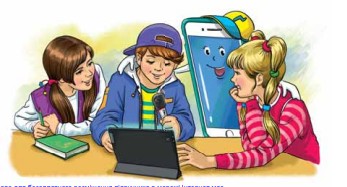 Дізнаюся більше про дієслово
4 клас
Визначаю часи дієслів
Налаштування на урок
Вибери дію, від якої відчуваєш задоволення
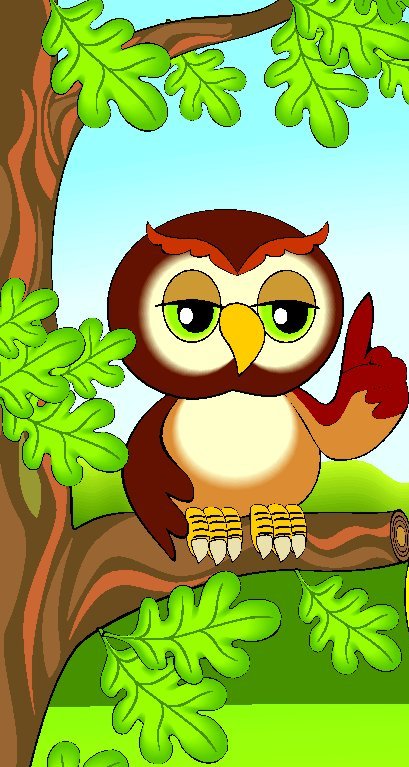 Слухаю, чую, розумію, намагаюсь, виконую, відповідаю, дивлюсь, міркую, творю, співпрацюю
Мотивація навчальної діяльності
Сьогодні ми повторимо знання про дієслово. Будемо визначати та утворювати часові форми дієслів. Складемо і запишемо відповіді на запитання до світлин. Здійснемо віртуальну подорож до країни Азії.
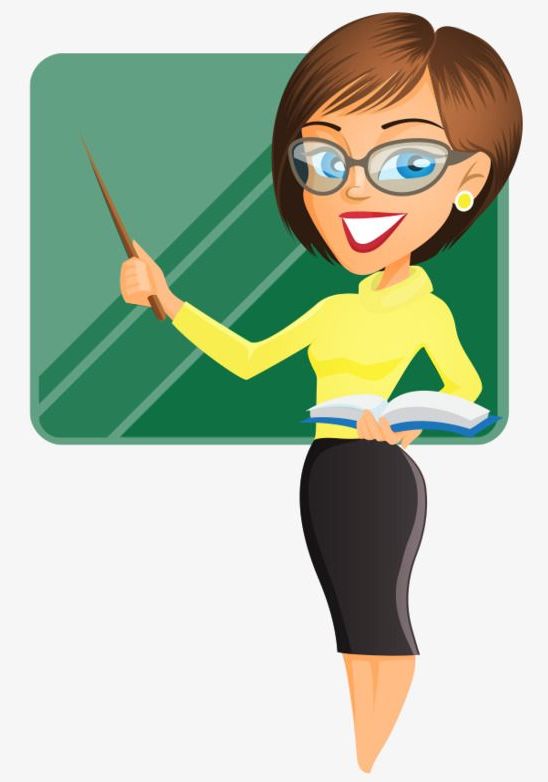 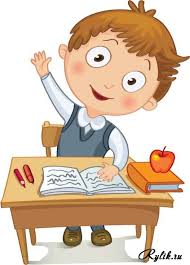 Вправа «Мікрофон»
Що таке дієслово?
Це частина мови, яка означає дію предмета і відповідає на питання що робити? що зробити?
З якою частиною мови воно  пов’язане в мовленні?
З іменником
Як змінюються дієслова?
За числами й часами
Присудком
Яким членом речення дієслово частіше буває?
Неозначена форма
Яка форма є початковою для дієслова?
Неозначена форма дієслова відповідає на питання Що робити? Що зробити? 
І має закінчення –ти (-ть)
Як визначити неозначену форму дієслова?
Дієслово в однині називає дію одного предмета, а у множині – дію двох і більше предметів
Як розрізнити дієслова в однині і множині?
Поміркуй
Запам’ятай!
Розглянь серію малюнків. Запиши відповіді на запитання під малюнками. Підкресли дієслова
Познач час над кожним дієсловом у записаних реченнях. Можеш скористатися правилом
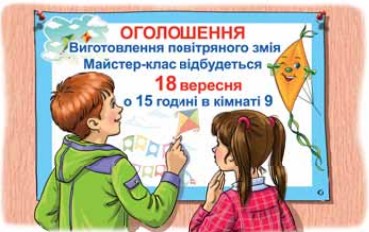 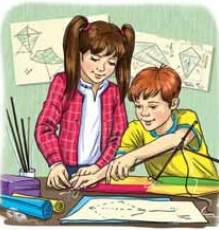 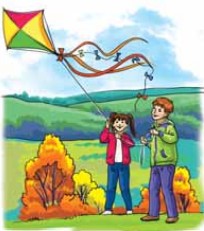 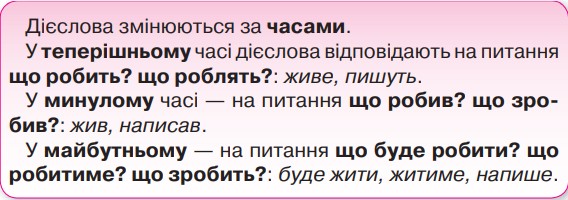 Що виготовляють діти?
Що прочитали діти?
Що зроблять діти?
Теп.ч.
Мин.ч.
Діти виготовляють паперового змія.
Діти запускатимуть змія.
Діти прочитали оголошення.
Майб.ч.
Узнай країну
Прочитай текст. Склади з виділених букв назву країни, у яку сьогодні  здійснемо віртуальну подорож
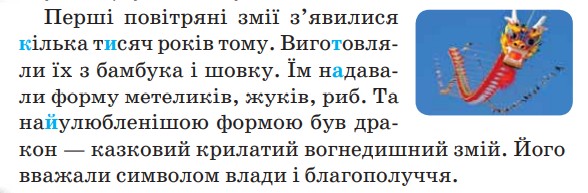 Китай
—о  — о =
5б., 5зв., 2 скл.
Запиши це слово, побудуй його звукову схему. 
Запиши кількість букв, звуків, складів
Добери спільнокореневі до слова Китай. Познач корінь, суфікси
Китай –
китаєць,  китаянка, китайці, китайська
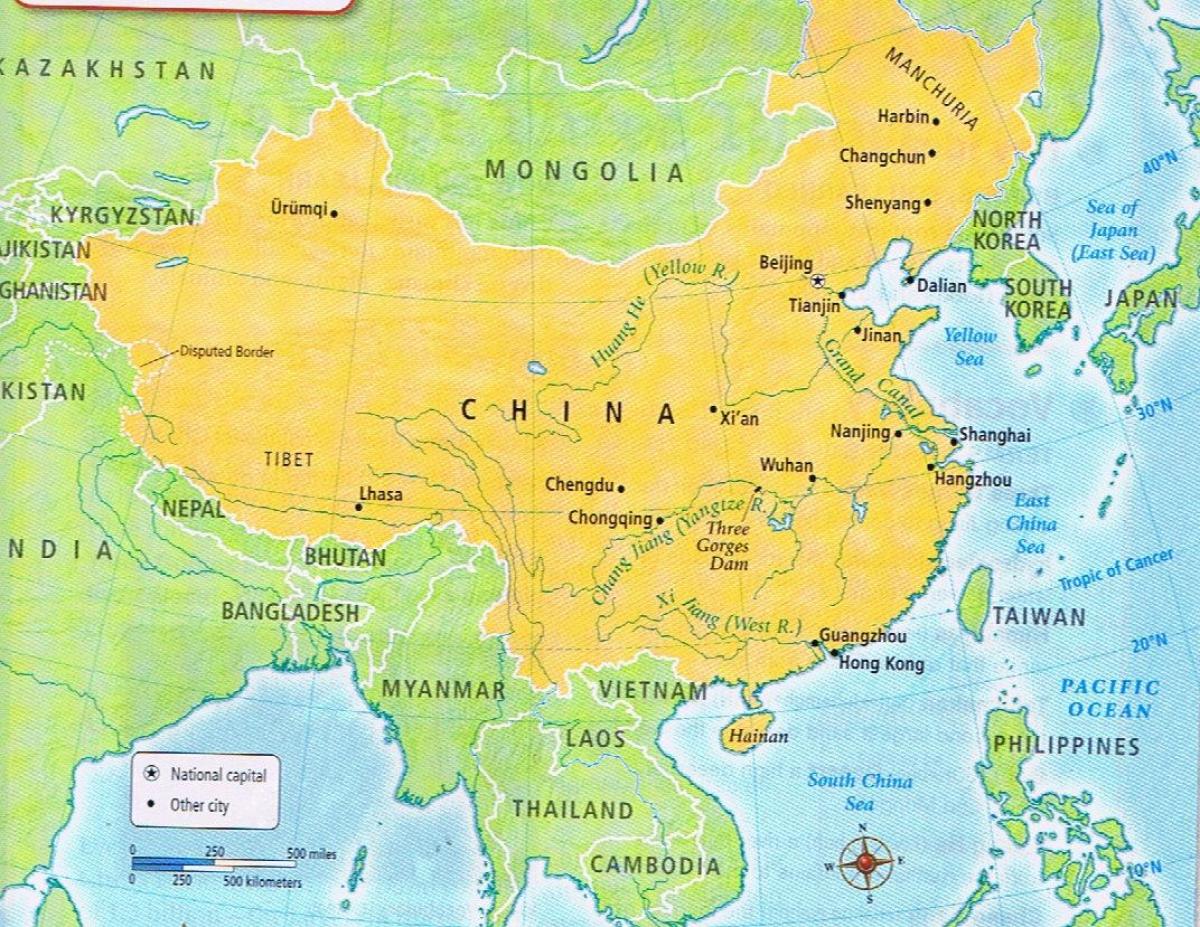 Віртуальна подорож
Китай межує з 14 іншими країнами: з  Лаосом, В’єтнамом, М’янмою, Бутаном, Індією, Непалом, Афганістаном, Пакистаном, Таджикистаном, Киргизстаном, з Казахстаном, з Монголією,  з Росією та  КНДР.
Омивається водами Жовтого, Східно- і Південнокитайського морів Тихого океану.
Китай — східноазійська країна, що знаходиться на сході континенту Євразія. Загальна площа країни 9 596 960 км² (3-тє місце у світі). 
Китай належить до найбільш прадавніх цивілізацій, яка увібрала у себе велику кількість держав та культур упродовж 6 тисяч років.
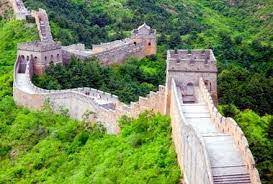 Одним з семи чудес світу є – Велика Китайська Стіна (довжина – 8851,9 км). Будувалася вона з III ст до н.е по 1644 рік.
Віртуальна подорож
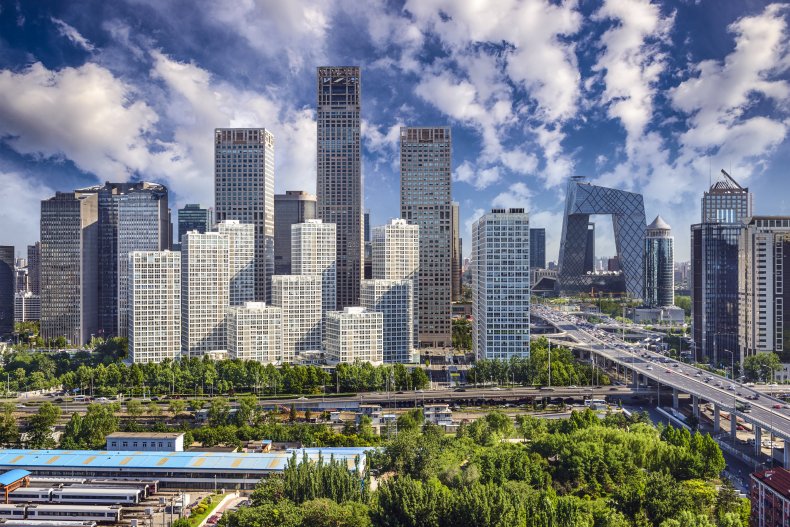 Імператорський палац Гугун (Заборонене місто). За останні 5 століть на його території жили лише представники імператорської сім'ї. Інші державні діячі в палац не допускалися (звідси й назва). Комплекс складається з 800 будівель ( більшість з яких зроблено з дерева) і майже 10.000 кімнат.
Столиця Китаю – Пекин. Це один з найбільш густонаселених мегаполісів у світі.  Населення  столиці— 22 млн. мешканців (2017)
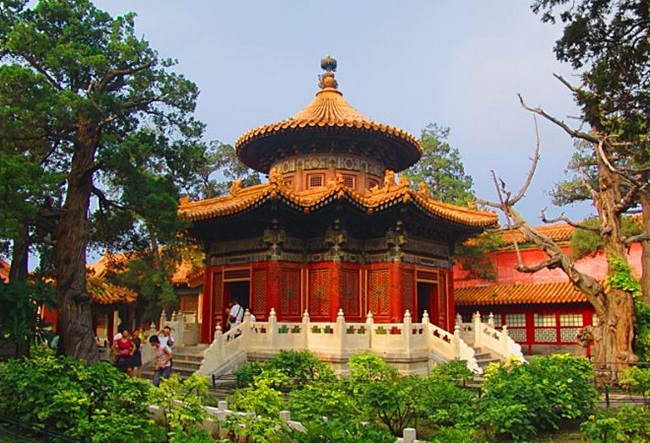 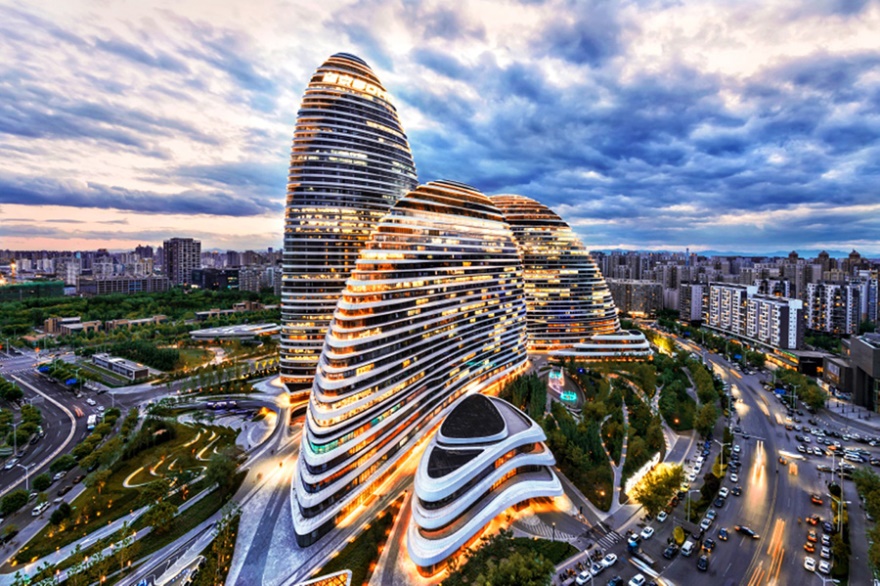 Віртуальна подорож
Повітряні змії - одне з традиційних народних розваг в Китаї. З самого початку нашої ери там робили найрізноманітніших зміїв у вигляді птахів, звірів, чудовиськ і героїв. Їх прикрашали ліхтариками і вітряними вертушками, що, ймовірно, послужило поштовхом до винаходу пропелера.
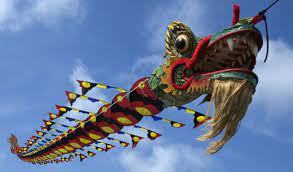 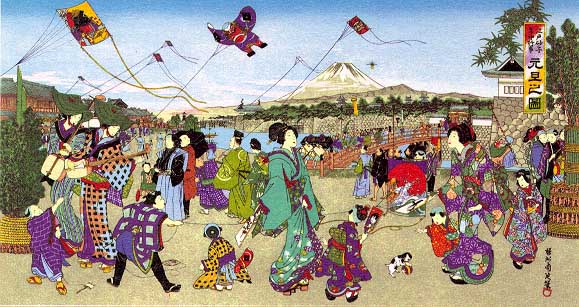 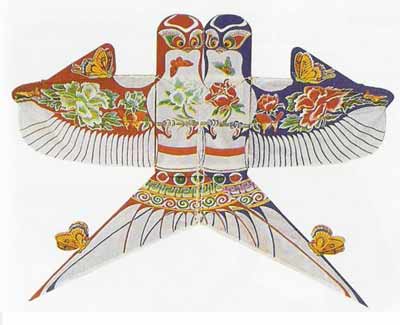 Тренувальна вправа
Випиши з тексту дієслова у відповідну колонку. 
Утвори інші часові форми цих дієслів і запиши
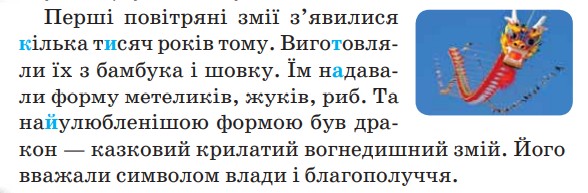 Майбутній час
Теперішній час
Минулий час
з’являються
виготовляють
надають
є
вважають
З’явилися
виготовляли
надавали
був
вважали
з’являться
виготовлять
нададуть
буде
вважатимуть
Списування із завданням
Прочитай і спиши текст про Китай, уставивши  пропущені орфограми. Підкресли дієслова. Познач їхній час.
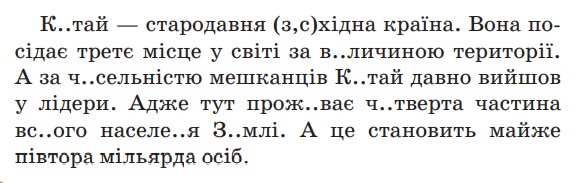 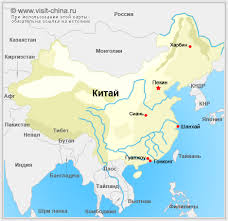 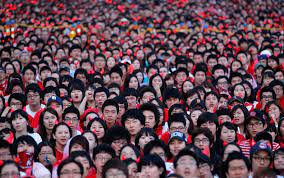 Скринька іноземних слів
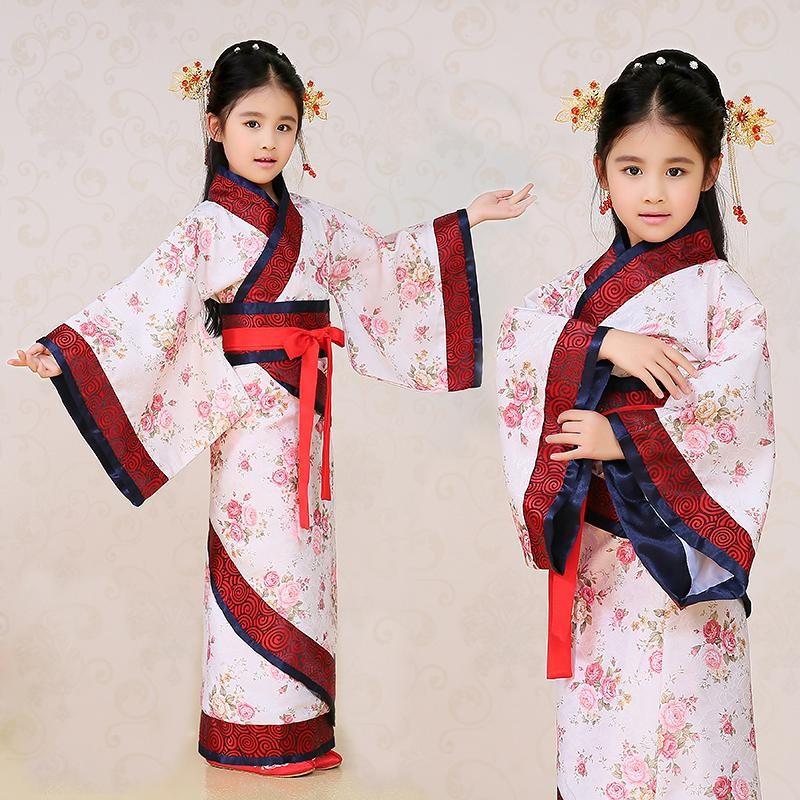 Прочитай  імена китайських школярів. Визнач, яке з імен належить хлопчикові, а яке дівчинці, якщо відомо, що ім’я дівчинки складається з одного складу.
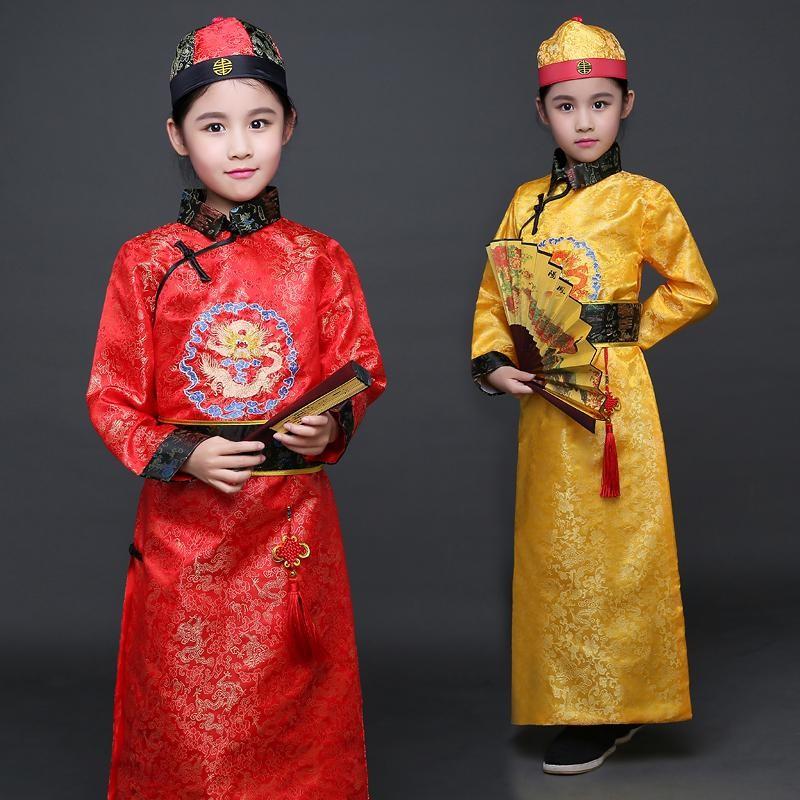 Джу
Зіхао
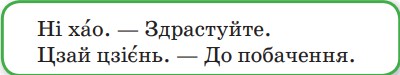 — Прочитай,  як звучать китайські слова ввічливості. 
Чи доводилося тобі слухати їх раніше?
— Привітайся зі своїм однокласником китайською.
Домашнє завдання
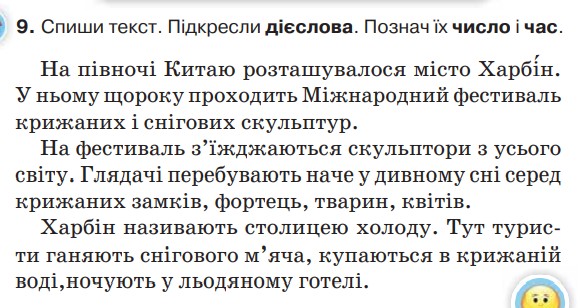 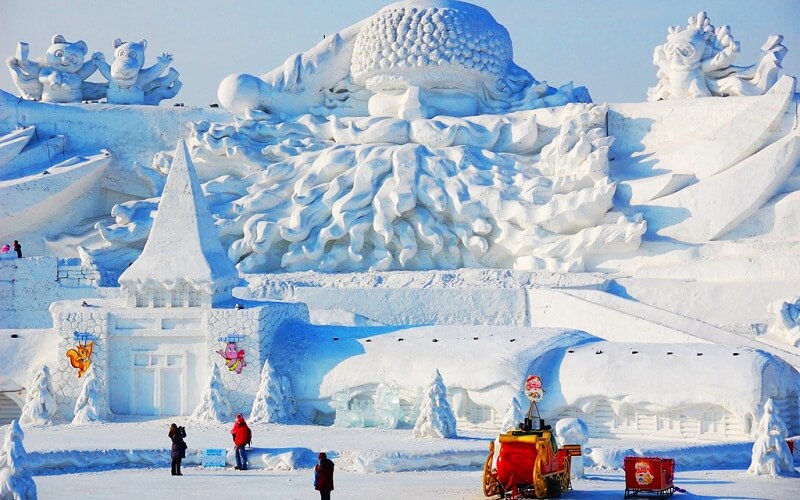 Підсумок уроку
Рефлексія. Вправа «Дієслово»
— Якою країною подоржували на уроці? Що тебе в ній зацікавило?
— З якою частиною мови ми сьогодні працювали на уроці? 
— Що вона означає? На які питання відповідає?
Прорефлексуй свою роботу на уроці одним дієсловом. Якщо важко підібрати своє дієслово, можеш використати одне із запропонованих.
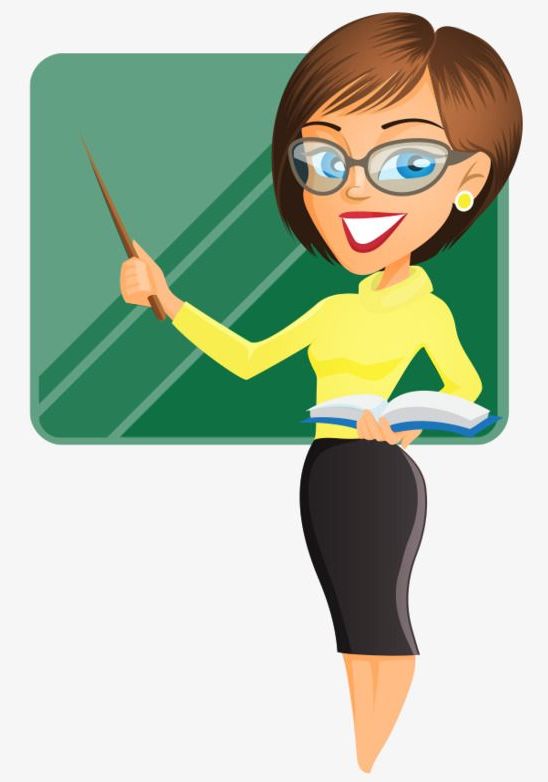 Намагався/лася
Зрозумів/ла
— З якою частиною мови  пов’язане в мовленні дієслово?
— Як змінюються дієслова? 
— Яким членом речення частіше буває?
— Що є початковою формою дієслова? 
— Як визначити неозначену форму дієслова?
— Як розрізнити число дієслова?
— Як визначити час дієслова?
Працював/ла
Запам’ятав/ла
Отримав/ла
Навчився/лася
Зацікавився/лась
сидів/ла